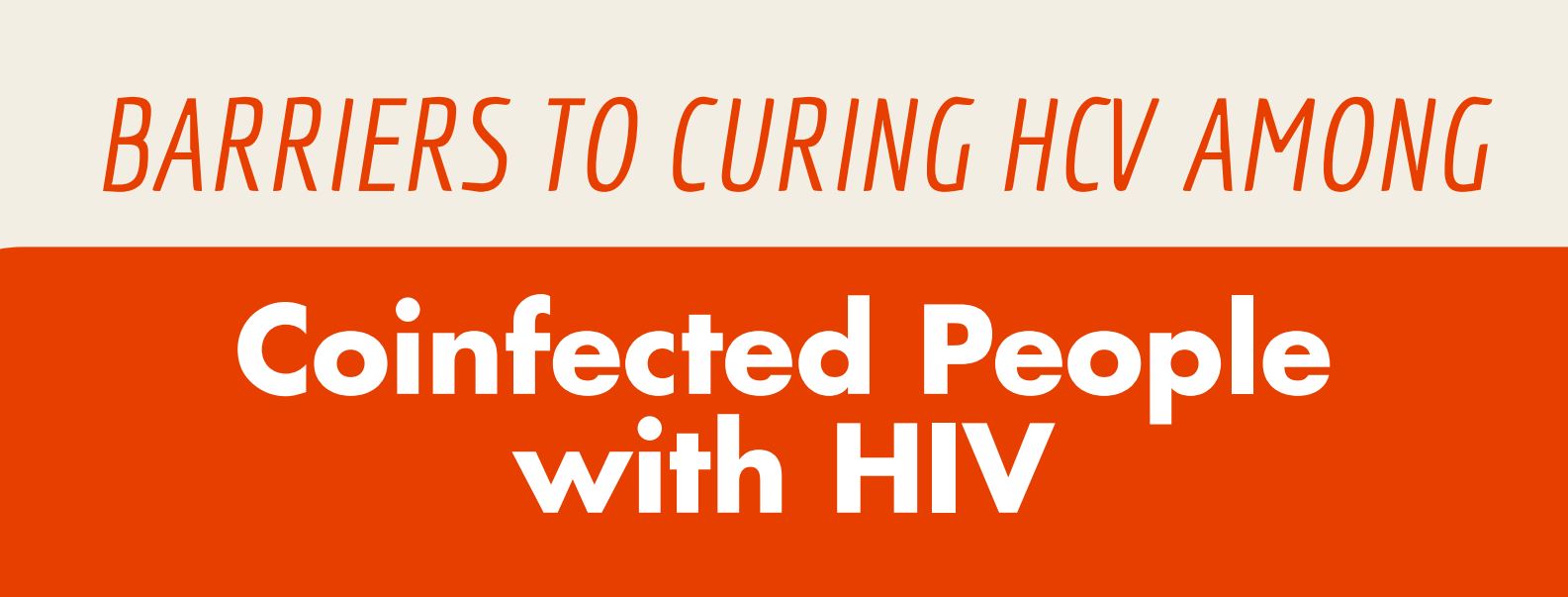 Infographic intro slide 1
Infographic title page
Infographic Slide Set
1
www.aidsetc.org
Infographic slide 2
2
www.aidsetc.org
1/6/2020
Infographic slide 3
3
www.aidsetc.org
1/6/2020
Infographic slide 4
4
www.aidsetc.org
1/6/2020
Infographic slide 5
5
www.aidsetc.org
1/6/2020
Infographic slide 6
6
www.aidsetc.org
1/6/2020
Infographic slide 7
7
www.aidsetc.org
1/6/2020
Infographic slide 8
8
www.aidsetc.org
1/6/2020
Infographic slide 9
9
www.aidsetc.org
1/6/2020
Infographic slide 10
10
www.aidsetc.org
1/6/2020